Senior-project proposal
By:
Moath nafjan, fahad alqahtani, rayan alsabr
Introduction:
. Why we choose this project. 
. An IOS and Android application base. 
. Designed to help sever and chronic patients.
method:
React Native 
                   -to create an IOS and Android application.
JavaScript. 
                  
DBMS:
                   -PostgreSQL
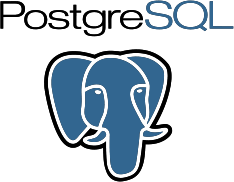 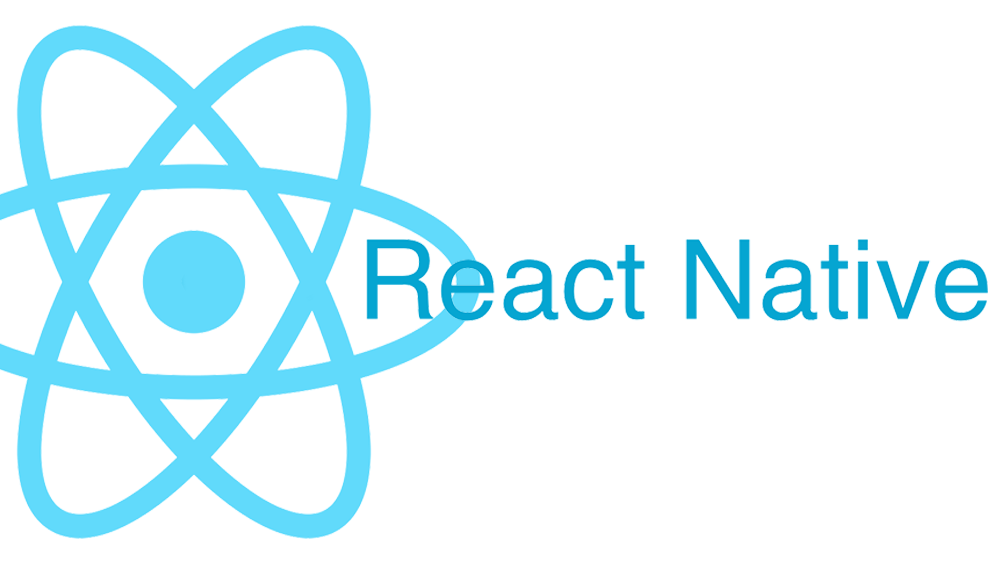 Method continued
GitHub: 
         -to share the progress of      the work.
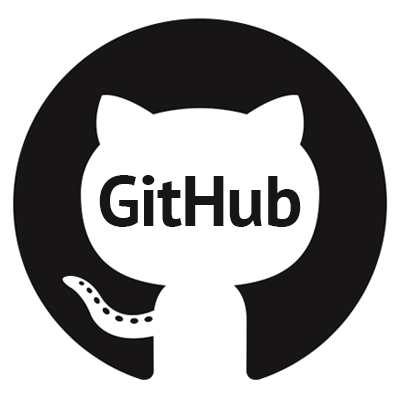 User Interface:
PATIENTS UI :
Participants/ volunteers:
Account profile
Direct messaging
Requests
Account profile
Direct messaging
Recommendations 
Payment method.
Setting:
Initializing privileges for sub-account.
Users can toggle whether they view a paid participants, volunteers, or both.
FLOW-CHART
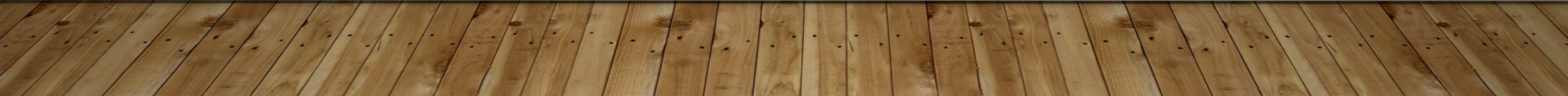 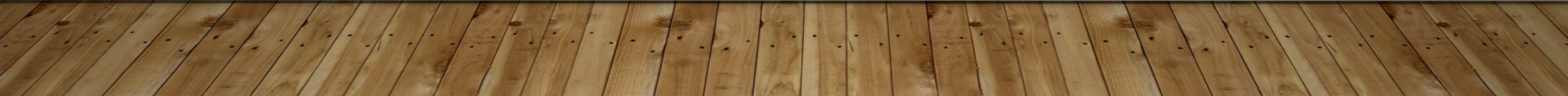 Potential problems:
Using new language. 
Connecting to database. 
Creating a sub-account.
Recommendation's algorithm.
solutions
Learning through tutorial. 
Helping each other.
Get help from different sources (internet)
Working daily to finish our goals.
conclusion
Goals by the end of the semester (Fall 2019):
                    A functional application for IOS and Android to download.
Goals by the end of the semester(Spring 2020):
                    More improvements.
                    Possible website.
                    A well functional application.